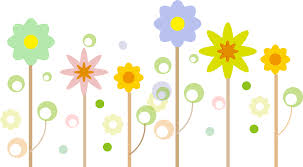 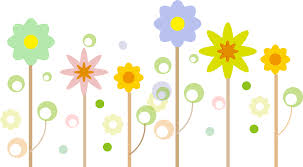 আজকের পাঠে স্বাগতম।
সম্পাদনায়
মোঃ ইমরান হোসেন
সহকারি শিক্ষক 
কাট্টলী নূরুল হক চৌধুরী সরকারি প্রাথমিক বিদ্যালয়
পাহাড়তলী, চট্টগ্রাম।
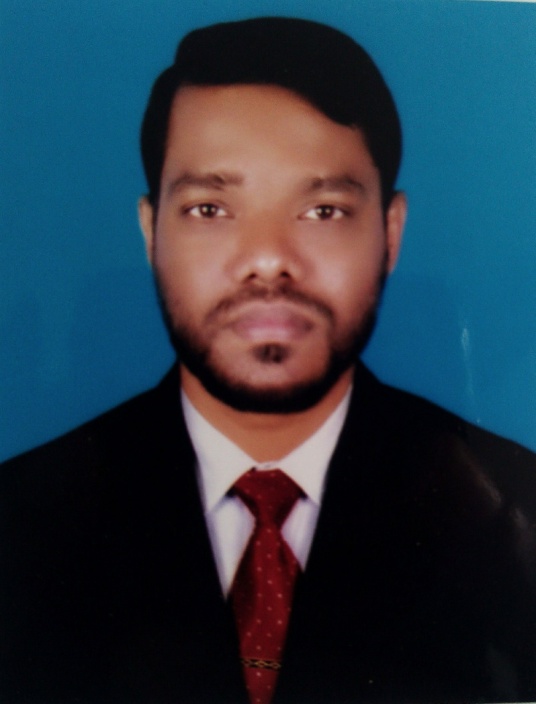 নিরাপদ পরিবেশ সৃষ্টি
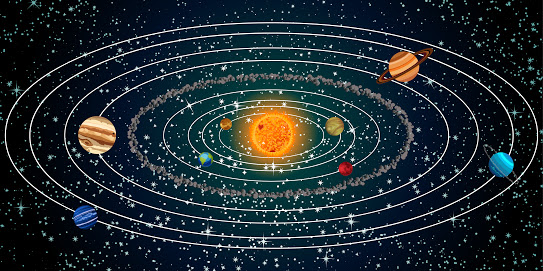 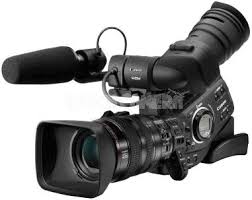 সৌরজগৎ
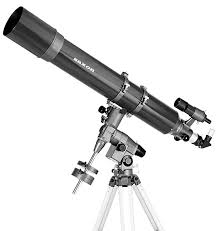 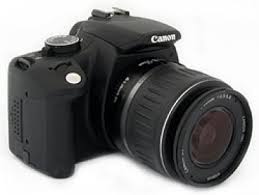 টেলিস্কোপ
পাঠ পরিচিতি তি
অষ্টম অধ্যায়
পাঠ্যাংশঃ সৌরজগৎ
পৃষ্ঠা নম্বরঃ ৫০-৫১
শিখন ফল
১/ শিক্ষার্থীরা সৌরজগৎ কি বলতে পারবে। 


২/ সৌরজগতের গ্রহগুলো সম্পর্কে বলতে ও লিখতে পারবে।
পাঠ উপস্থাপন
সূর্য
সূর্য
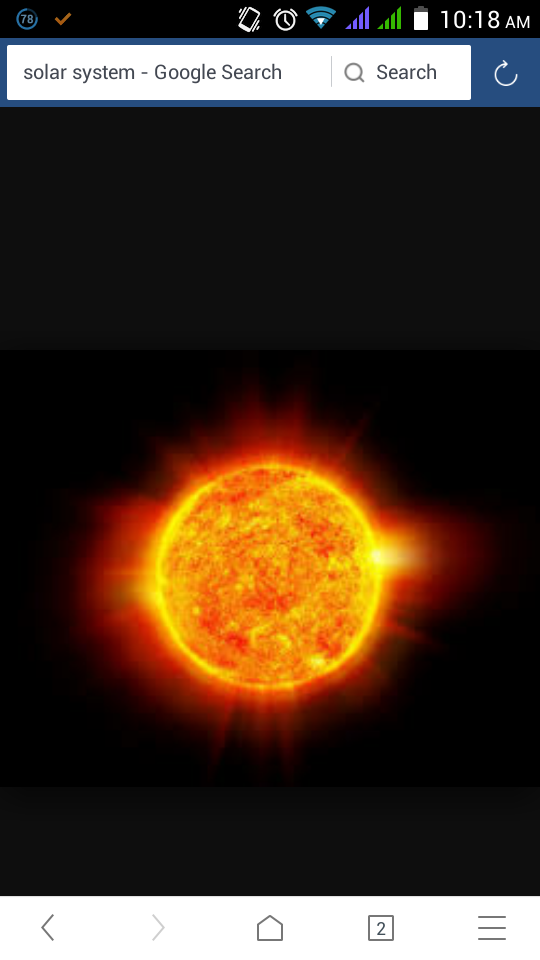 সূর্য
সূর্য
পৃথিবী নিজ অক্ষে একবার ঘুরে আসতে সময় লাগে ২৪ ঘণ্টা
পৃথিবী
সূর্য
পৃথিবী সূর্যের চারপাশে একবার ঘুরে আসতে সময় লাগে ৩৬৫ দিন।
সূর্যের আলো পৃথিবীর যে পৃষ্ঠে পড়ে সেখানে দিন হয়।
যে পৃষ্ঠে সূর্যের আলো পৌঁছেনা সেখানে রাত হয়।
সূর্য
সুর্যকে কেন্দ্র করে ৮ টি গ্রহ ঘুরছে ।
বুধ
নেপচুন
শুক্র
ইউরেনাস
সূর্য
পৃথিবী
শনি
মঙ্গল
বৃহস্পতি
এবার সবাই মিলে সৌরজগতের একটি ভিডিও দেখি।
এবার তোমাদের বিজ্ঞান বইয়ের ৫০ পৃষ্ঠা খোল।
পাঠের সৌরজগৎ অংশটুকু সকলে মনোযোগ দিয়ে নিরবে পড়।
দলীয় কাজ
লুকিয়ে যাওয়া গ্রহগুলোর নাম খাতায় লেখ।
বুধ
শুক্র
পৃথিবী
মঙ্গল
ইউরেনাস
নেপচুন
বৃহস্পতি
শনি
সঠিক উত্তরগুলো খাতায় লেখ।
পৃথিবী নিজ অক্ষে একবার ঘুরে আসতে কত সময় লাগে?
ক) ২৬ ঘণ্টা
খ) ২৪ ঘণ্টা
∙
গ) ৩৪ ঘণ্টা
ঘ) ২৮ ঘণ্টা
সৌরজগতে কতটি গ্রহ আছে?
ক) ১১ টি
খ) ১০ টি
গ) ০৯ টি
ঘ) ০৮ টি
∙
মূল্যায়ন
পরিকল্পিত কাজ
নিচের প্রশ্নগুলোর উত্তর লিখে আনবে।
১/ সৌরজগৎ কী?
২/ পৃথিবী সূর্যের চারিদিকে ১ বার ঘুরে আসতে কতদিন সময় লাগে ?
এবার সবাই বই বন্ধ কর।
সকলকে ধন্যবাদ
আজকের পাঠে তোমরা খুবই মনোযোগী হয়েছিলে।
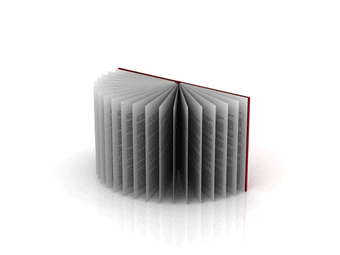